Week 7
The Rise of Rome - from Kingdom to Empire
Establishment of Rome
Legend of Romulus and Remus
Rome Founded 753 BC
Indo-European migrants c. 2000 BC
Bronze c. 1800 BC, Iron c. 900 BC
Mythology?
Romulus & Remus twins of the god Mars & Rhea Silvia. 
Abandoned at birth, on the Tiber found and nursed by a she-wolf.
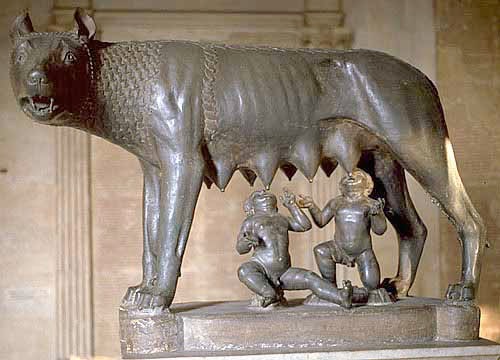 The City on a Hill
When the twins were about 10 years old, they were found by a shepherd, Faustulus, who raised the boys. 
In 753 BC, the twins decided to build a city where the she-wolf nurtured them.
Kleptocracy
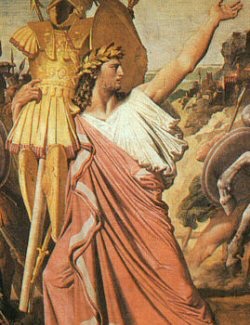 The twins argued over location.
Romulus killed Remus and became king. 
A refuge for criminals.
The First Romans
Etruscans = Originally from Anatolia, who colonized the northern regions of Italy. 
Society declines late 6th c. BCE
Greek maritime attacks
Celtic invasions from north

Latins - built the original settlement in Rome around the Palatine Hill. 

Greeks = established colonies in the south between 750 - 600 BC.  
Romans inherit alphabet, religious concepts, art, and mythology
The Early Kingdom
Monarchy through 7th-6th c. BCE
Streets, temples, public buildings
Major center of trade routes
The Seven Kings of Rome
Romulus: 753-715 BC 
Numa: 715-673 BC 
Tullus Hostilius: 673-642 BC 
Ancus Marcius: 642-616 BC 
Tarquin the Elder: 616-579 BC
Servius Tullius: 579-534 BC 
Tarquin the Proud: 534-510 BC
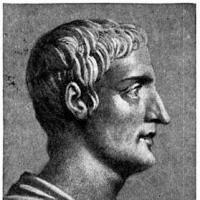 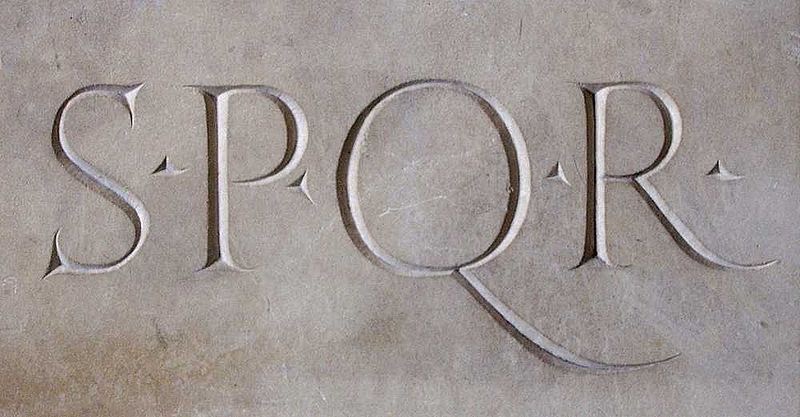 In 510 BC, a revolution broke out, spearheaded by Rome’s elite. 
Established Senatorial Rule headed by aristocrats living in Rome. 
Senex = Old wise men.
Establishment of the Republic
509 BCE Romans overthrow Tarquin and vowed never to have a government ruled by a King
Roman forum built = res publica or “public affairs” 
Republican Constitution - the citizens have the right to vote for leader
Executive: 2 consuls
Senate
Voting Rights to all free-born male citizens
Social Conflict
Patricians (aristocrats)
Plebeians (commoners)
Major class conflict 5th c. BC
Plebeians allowed to elect tribunes for representation
Twelve Tables - Roman Law
Yet 6-month appointments of dictators
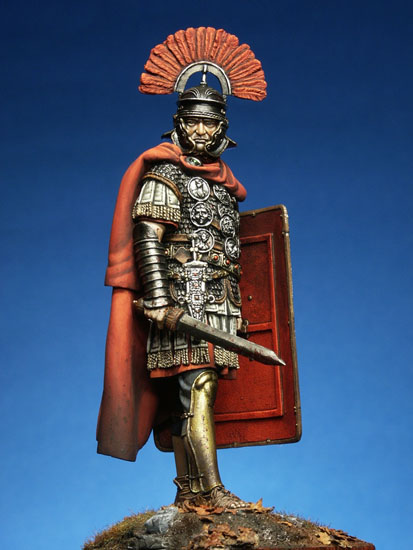 Roman Law
Twelve Tables, c. 450 BCE
Adapted to diverse populations under Roman Rule
Innocent until proven guilty
Right to challenge accusers in court
Rome spread its power
Long series of conflicts reinforced the agrarian and military character of Rome.
Agricultural based no need to expand commercial pursuits
Steely Military Ideal: Horatio and Cincinnatus
Expansion of the Republic
Dominated Etruscans
Took over iron industry 5th-4th c. BC
Expansion via military threat and incentives
Legions - 5,000 soliders broke up into infantry and cavalry
Tax exemptions
Trade privileges
Citizenship

By 265 BC had conquered all of the Italian peninsula
Roman Deities
Polytheistic
Major gods
Tutelary deities
Absorption of gods from other cultures
Roman Religion
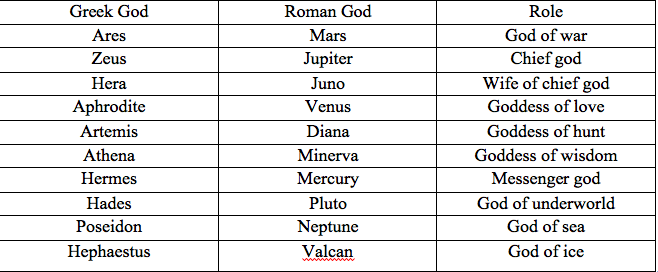 The Punic Wars
Conflict with Carthage, 264-164 BCE
Romans called Carthage Poeni for Phoenicians 
Three major wars over Sicilian grain supply
Later conflict with declining Hellenistic Empires
Rome dominates Mediterranean by middle of 2nd C. BC
Stages of War
First Punic War: 264-241 BC - began over the presence of Carthage in Sicily
Second Punic War: 218-202 BC - Rome was not happy about Carthage’s entrance into Spain
Hannibal crosses the Alps biggest threat but meets Fabius the Delayer
Scipio Africanus attacks Carthage in 202 BC
Third Punic War: 149-146 BC 
Cato the Elder “Carthage must be destroyed!”
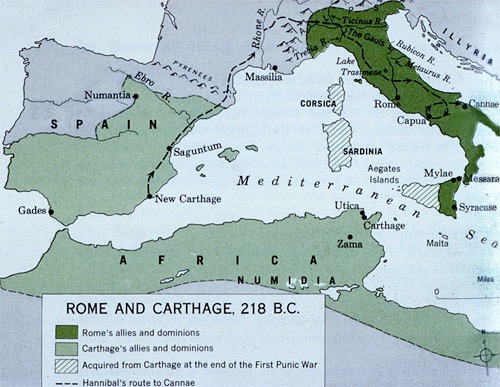 the Spoils of War
Rome successful defeated Carthage in all three Punic Wars. 
Incorporates the conquered peoples as Romans. 
By 140 BC, Rome expanded further to Greece & Egypt.
Commercial Agriculture and Trade
Latifundia: production for export
Regional specialization increases
Integration of Empire-wide economy
Mediterranean Sea: Mare Nostrum, “our sea”
Imperial Expansion and Domestic Problems
Land distribution
Perennial problem
Development of large latifundia
Unfair competition for smaller landholders

Slavery - introduction of the plantation system
By 100 BC one-third of Rome’s population

Growing discontent among the lower classes of society and break down in military order
Slavery
Estimated at one-third of Empire population = commercialized product
Customary manumission at age 30
Agricultural work, quarries, mines
Chain labor
Revolt under Spartacus, 73 BCE
The Roman Empire to 146 BCE
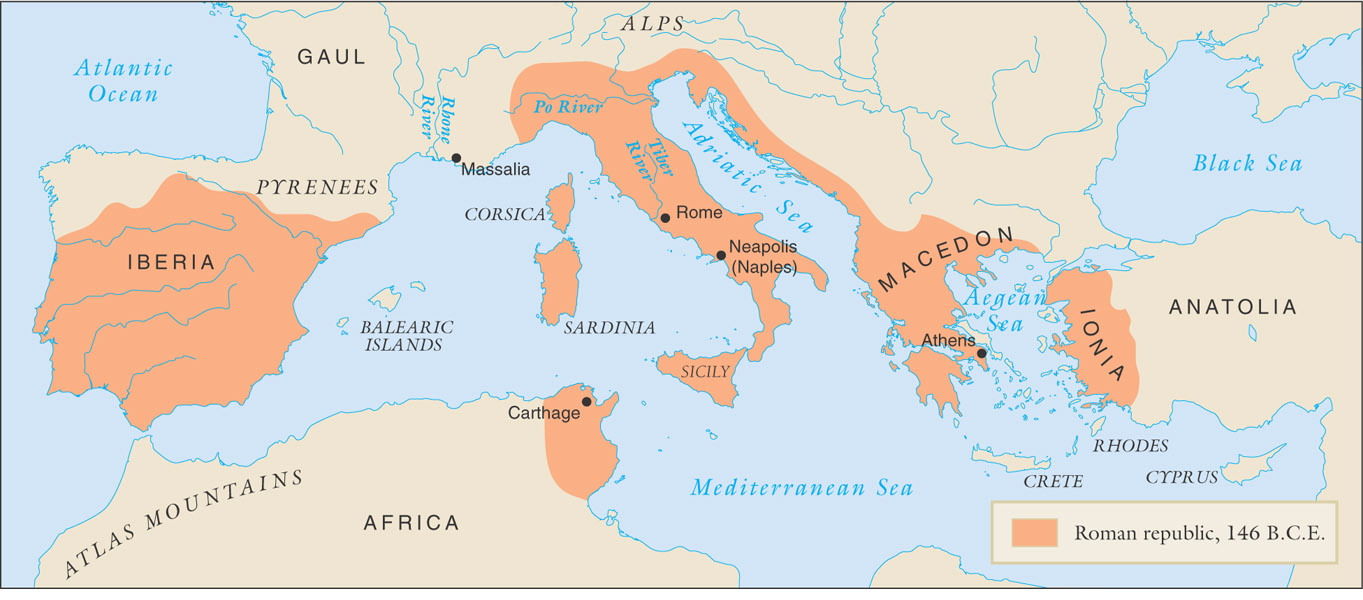 The Gracchi Brothers
Tiberius and Gaius
133 BC - Tiberius suggested to limit land holdings of aristocrats and redistribute the land
Assassinated by a mob of conservative senators
Freedom Fighter
Gaius Gracchus, Tiberius’ brother renewed the struggle nine years later. 
Stabilizing the grain price in Rome to help the poor.
122 BC - he was executed and charged as an outlaw by the Senate.
Civil War
The Gracchan turbulence indicated that Rome outgrew its constitution. 
Development of private armies made up of landless peasants

Gaius Marius (with reformers) in 107-87 BC he takes Rome
Lucius Cornelius Sulla (with aristocrats) drives Marius out of Rome and takes command of in 82 BC - Dictatorship
Reign of terror follows until 60 BC when the first triumvirate formed.
Cicero and Stoicism
Marcus Tullius Cicero (106-46 BCE)
Major orator, writer
Influenced by Greek thought
Proponent of Stoicism
What makes a Good Leader?
Which is more important in measuring leadership—results or integrity? 
Does a leader have to be likable in order to succeed?
A trio of Hope
Triumvirate consisted of military partnerships among:
Caesar(north), Crassus(central) and Pompey(south). 
59-49 BC power transfers to the military and generals
Consul - elected by people
Julius Caesar
Nephew of Marius
Escapes Sulla’s terror
Relatively young, well-timed trip abroad
Rises to popularity
Public spectacles, victories in Gaul
Loyal legionaries
The Conqueror
In 49 BC crosses the Rubicon River and marched on to Rome
Defeats Pompey in 48 BC and moves onto Egypt
Veni, Vidi, Vici - leveraged Roman Hegemony on the boarded of old Hellenistic Empire
Names self Dictator for life in 46 BC
Caesar’s Policies
Centralized military, governance under personal control
Redistribution of land to war veterans, other allies
Major building projects reduce urban unemployment
Extended citizenship to provinces
Aristocrats threatened, assassinate Caesar on March 15, 44 BC
Brutus and Cassius - been vilified by Shakespeare’s play
Beginning of the Empire
Civil conflict follows death of Caesar
The Second Triumvirate forms in 43 BC and rules for 10 years
Octavian (Caesar’s nephew) and generals Mark Anthony and a politician named Lepidus.
Jealousy and violence
33 BC Octavian forces Lepidus to retire. 
Then Octavian fights with Mark Antony & Cleopatra
Accuses Mark Antony of treason and conspiracy
Battle of Actium - 31 BC Octavian defeats the duo
Augustus’ Administration
Monarchy disguised as a republic
Takes title Augustus 27 BC
Increasing centralization of political, military power
Civil Service 
Princeps 
Stabilized empire through the Pax Romana
Death in 14 CE
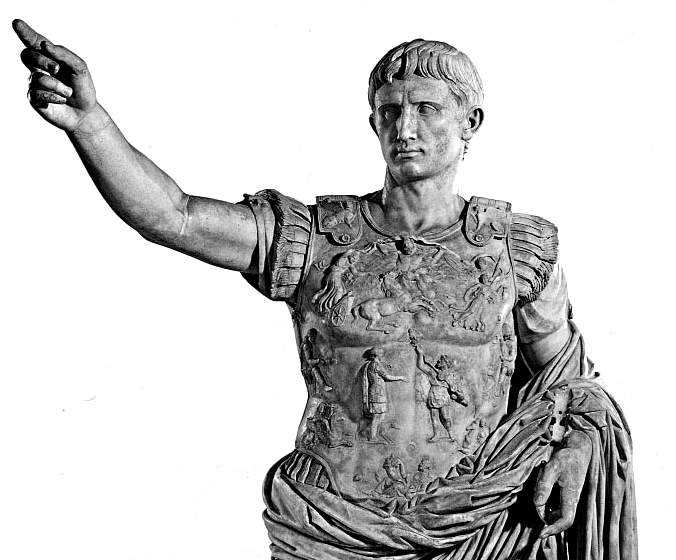 Expansion and Integration of Empire
Roman occupation of increasingly remote areas
Gaul, Germany, Britain, Spain
Coordination of crop production, transport of natural resources
Developed infrastructure, cities emerge
Pax Romana: “Roman Peace”
27-250 CE
Facilitated trade, communication
Stable Coinage and leveraged a systematic tax collection system
Roadwork
Curbs, drainage, milestones
Postal service
Virgil
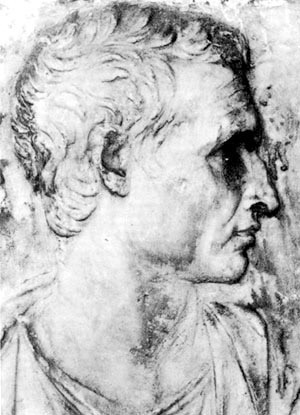 70 - 19 BC
Golden Age of Latin Literature 
Wrote the Eclogues
Pastoral Poetry  
Mirrors the Homeric Epics
Fall of Troy
Troy’s Walls 
The Wooden Horse. 
Odysseus’ plan worked and the Greeks seized Troy. 
Achilles shot in the heel by Paris and dies. 
Odysseus chosen as the next great warrior.
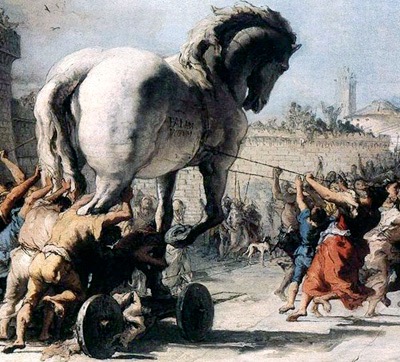 Burning down the House
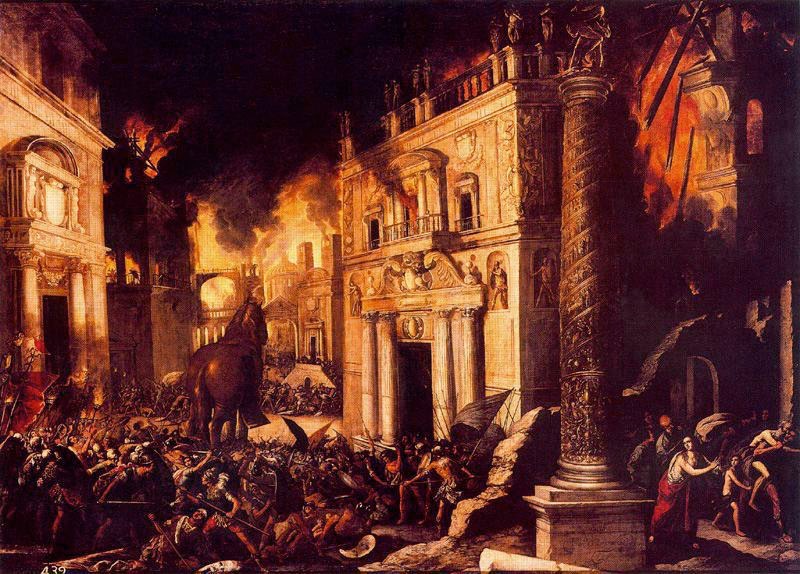 The Aeneid
The “Legendary” story of Rome
Aeneas was the Seed of Troy
Book I - lands in Carthage meets Dido (Tragic Queen)
Book II - Aeneas tells Dido his story - Epic Journey
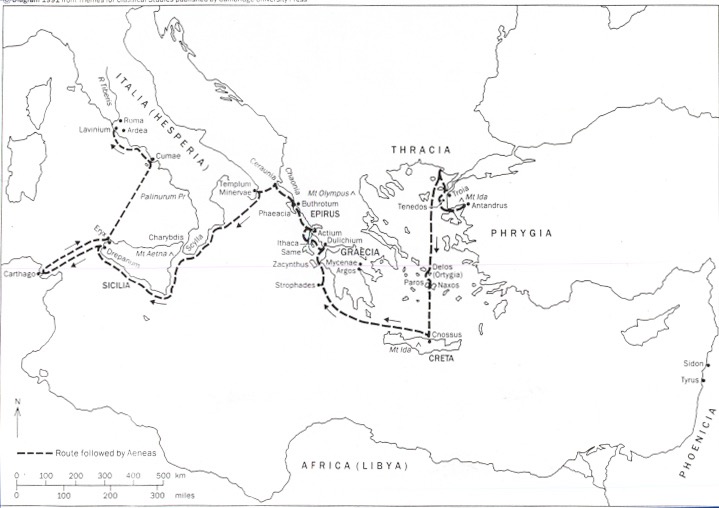 Agriculture and Trade
Agriculture was the most important industry in the empire. 
90 percent of the people were engaged in farming
As Empire expanded so did the trade
Family and Society
Pater Familias: “father of the family”
Right to arrange marriages, sell children into slavery
Women not allowed to inherit property
Rarely enforced
Roman Attractions
The Empire Flourished into a Golden Age under Augustus
Underground sewage
Circus Maximus
250,000 spectators
Colosseum
Gladiatorial Games
Wealth and Social Change
Newly rich challenge aristocracy
To distract and control the masses of Romans, the government provided free games, mock battles, and gladiatorial contests.
Poor class increasing in size
Distraction: “Bread and Circuses”
Mithraism
From Zoroastrian myth: god of Sun, light
Roman version emphasizes strength, courage, discipline
Women not admitted into cult
Appealed to military
Cult of Isis also popular
Judaism in Early Rome
Jewish monotheism at odds with most ancient cultures
Refusal to recognize state gods
Repeated Jewish rebellions
Romans finally crush Jewish self-governance in Jewish Wars (66-70 CE)
Synagogue at Capernaum
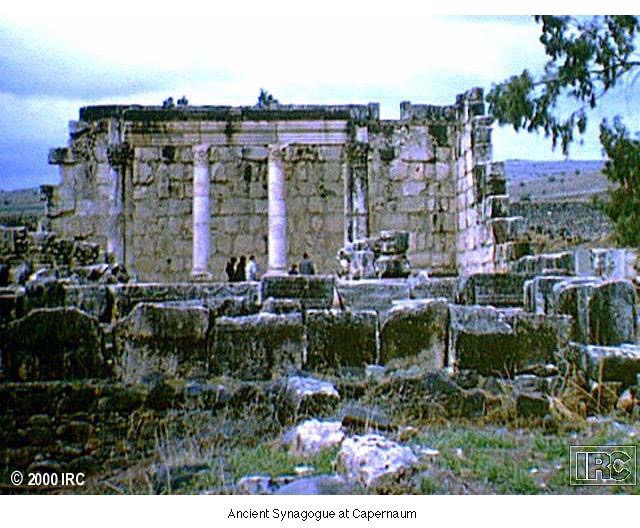 The Roman Empire, c. 117 CE
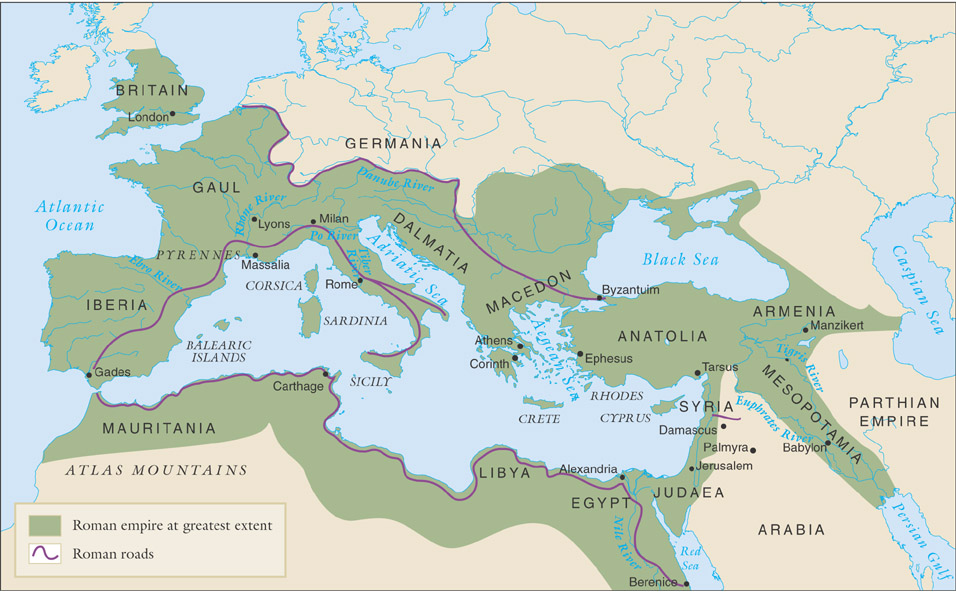 Augustus’ Successors
At first no real capable rulers
Caligula 37-41AD
Claudius 41-54 AD
Nero 54-68 AD
Five Good Emperors
Nerva 96-98 AD
Trajan 98-117 AD
Hadrian 117-138 AD
Antoninus Pius 138-161 AD
Marcus Aurelius 161-180 AD
Next Week
How did Christianity arise in the wake of the collapse of Rome? Consider Gibbon again or discuss the success of Christianity on its own after 476